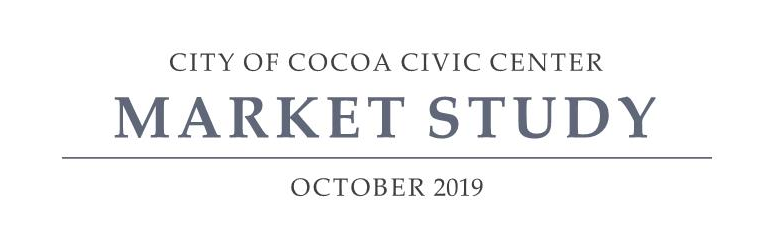 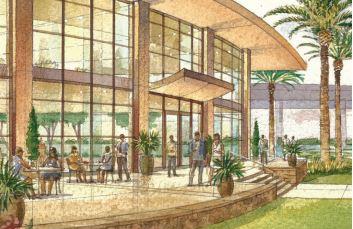 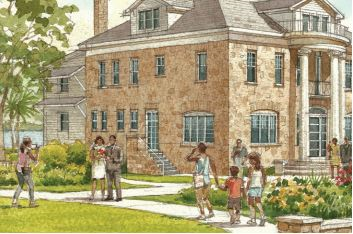 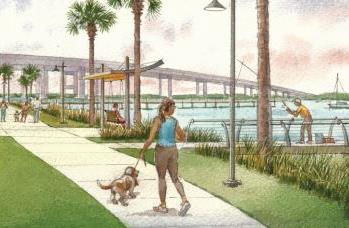 VISION: NEW CIVIC CENTER AT LEE WENNER PARK
Locate a new Civic Center at Lee Wenner Park to gather and celebrate the waterfront in a more proximate manner than is currently possible.  Further, locating this type of community use would diversify the function of the park to support a wider array of boating, recreation, and community activities – making the park more relevant, safe and useful for all the residents of Cocoa.
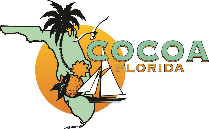 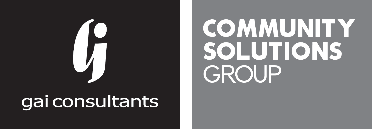 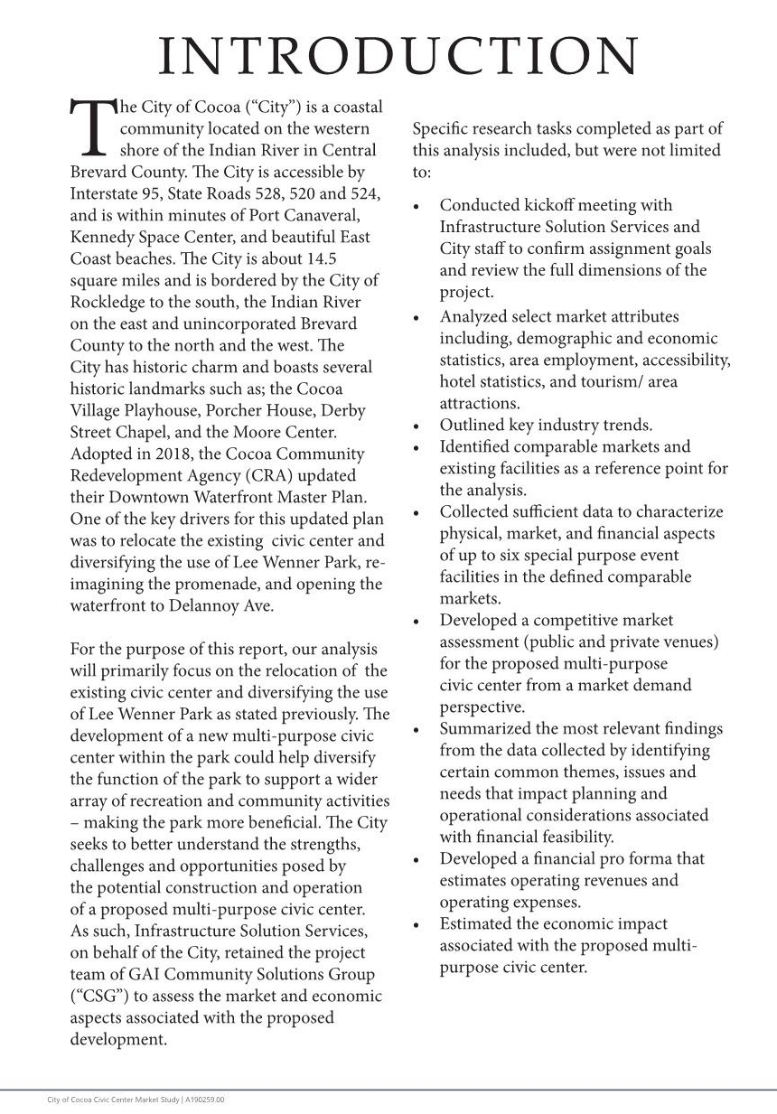 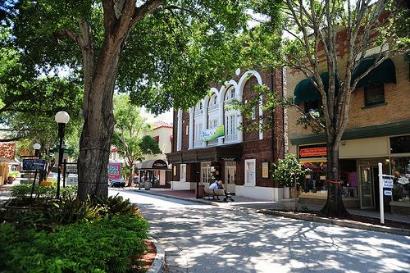 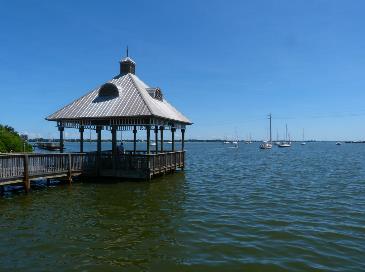 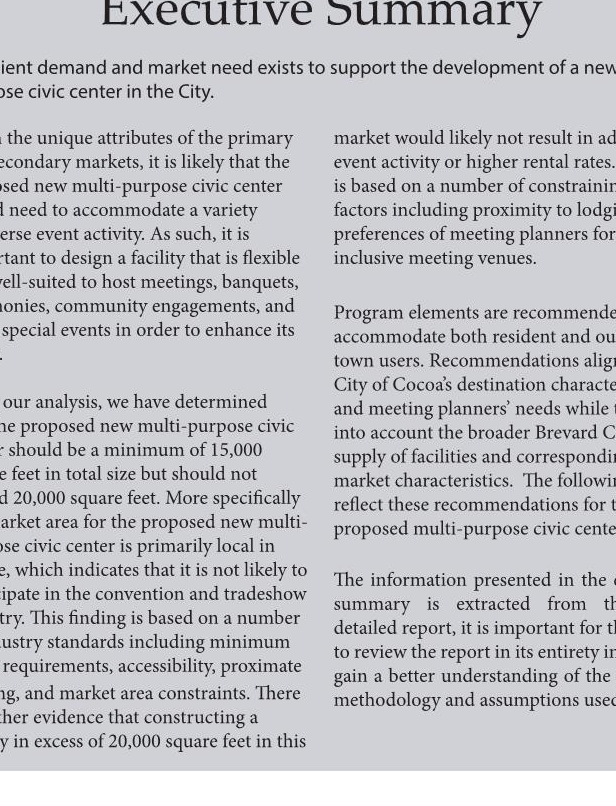 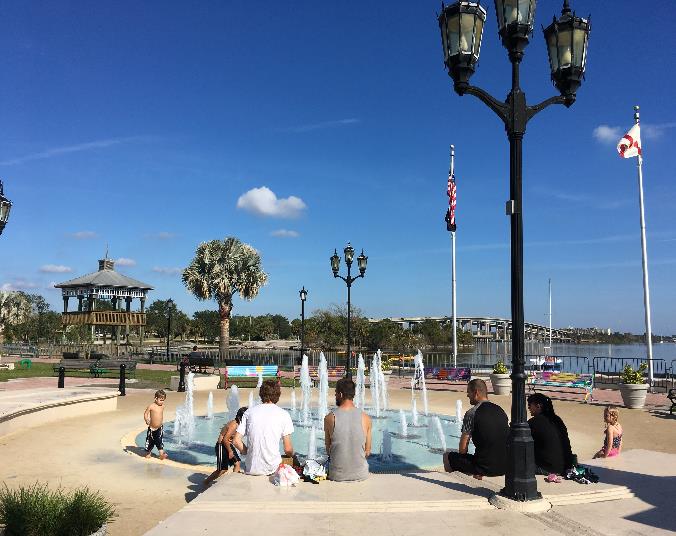 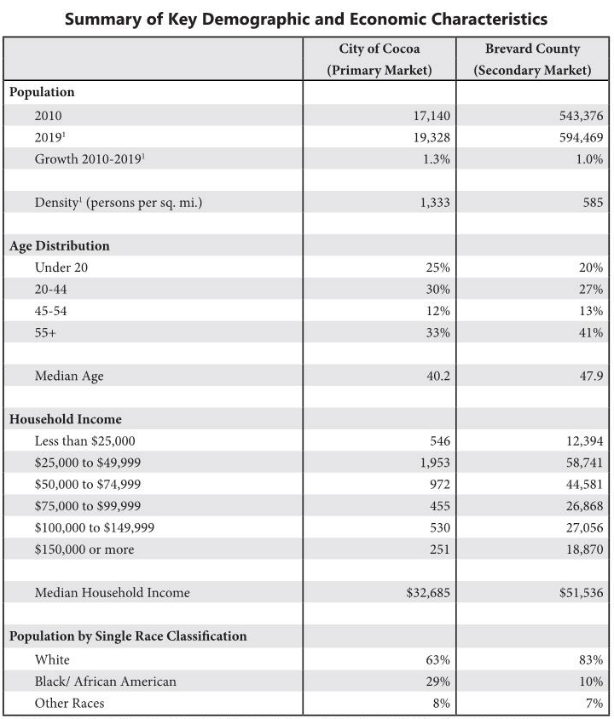 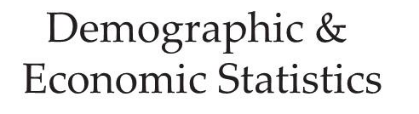 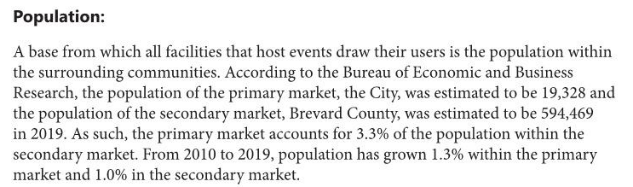 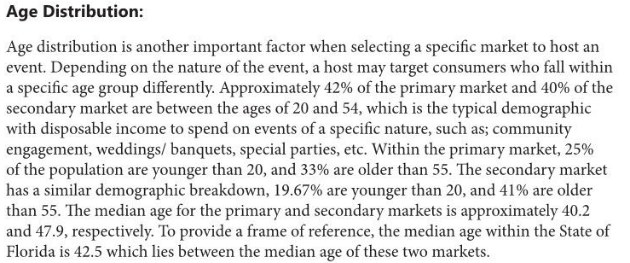 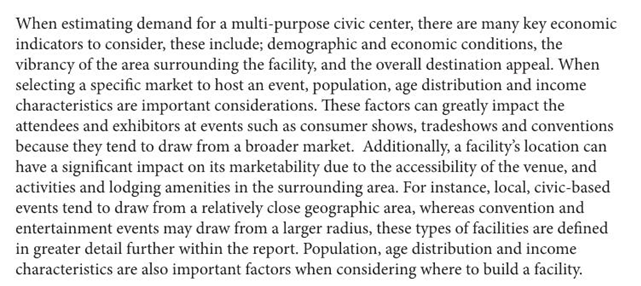 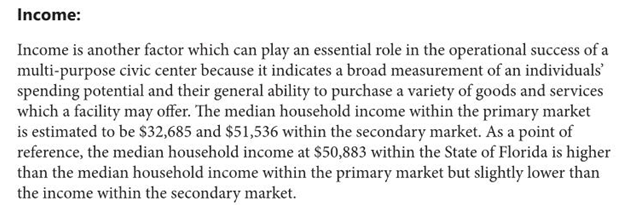 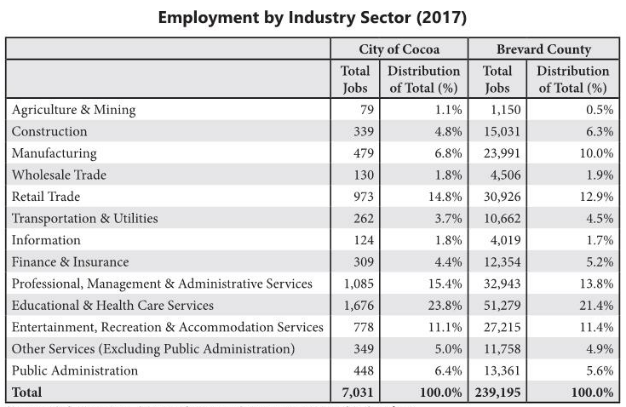 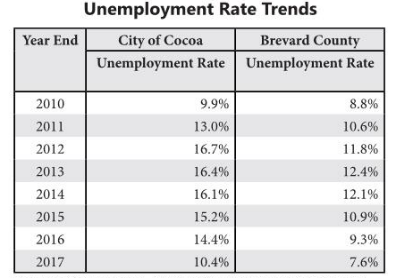 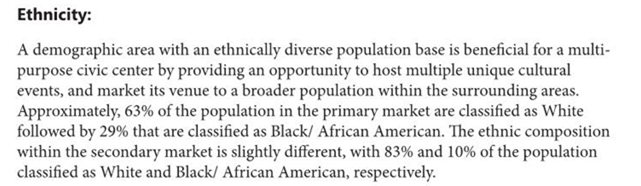 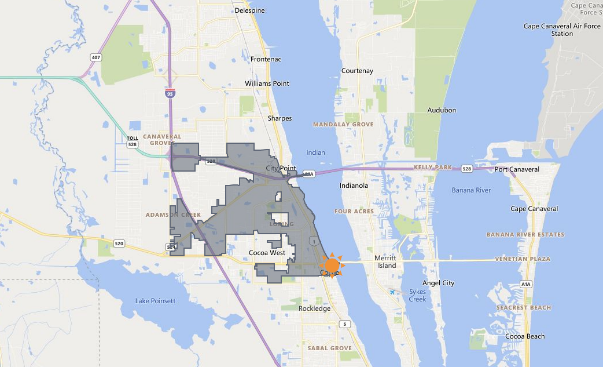 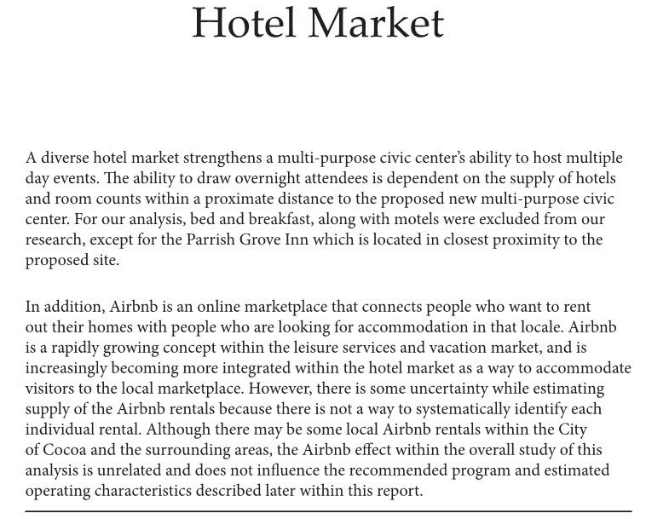 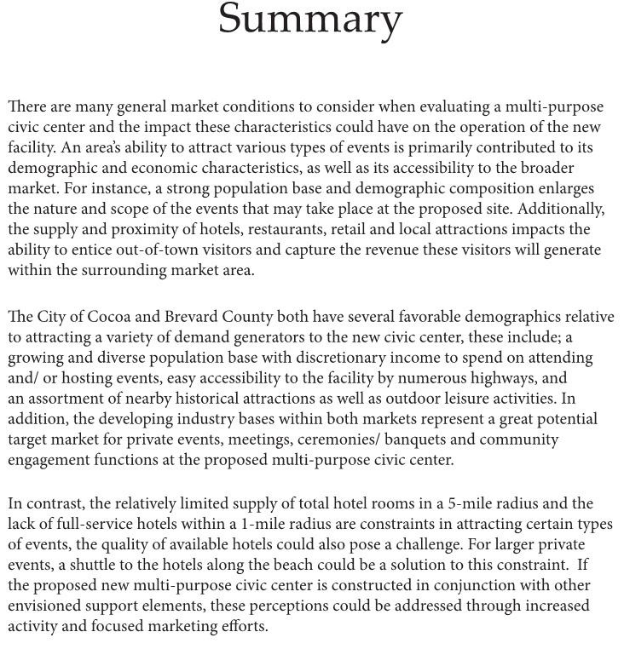 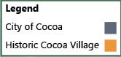 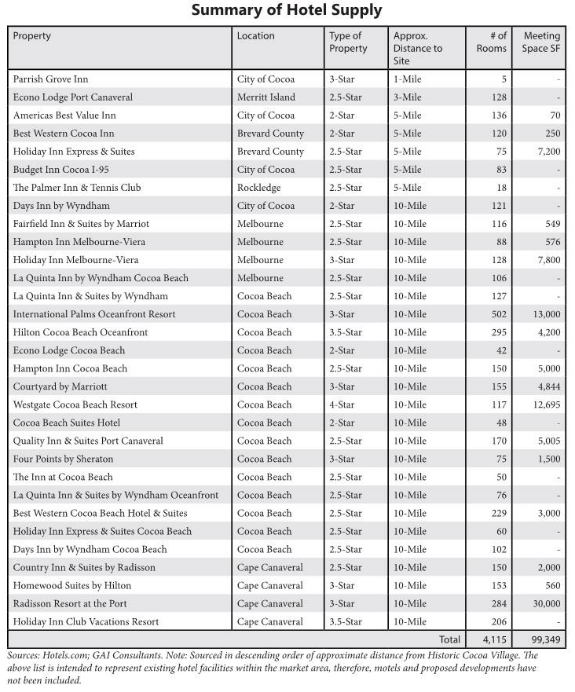 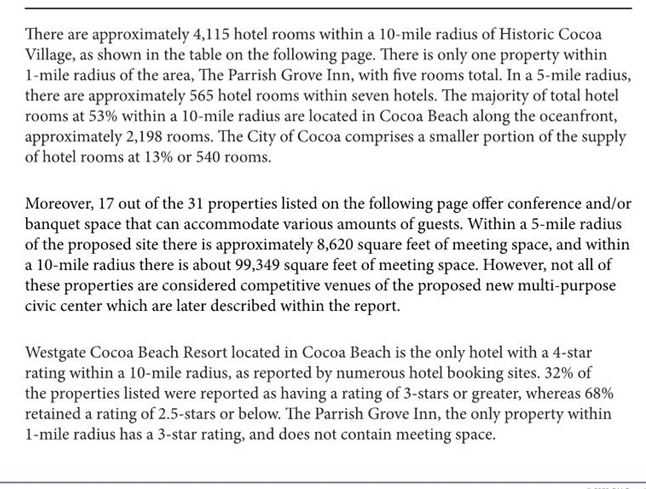 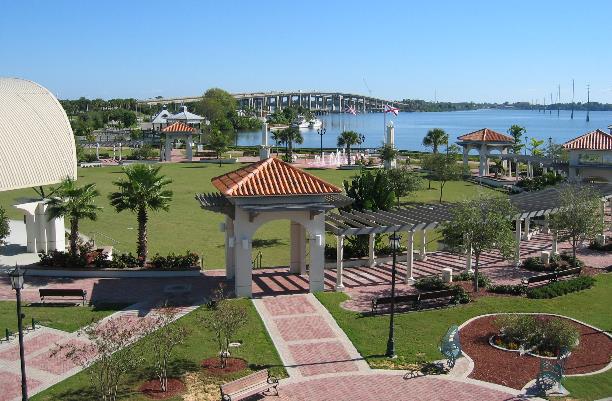 Cocoa Civic Center Revenues Collected (2012-2019)
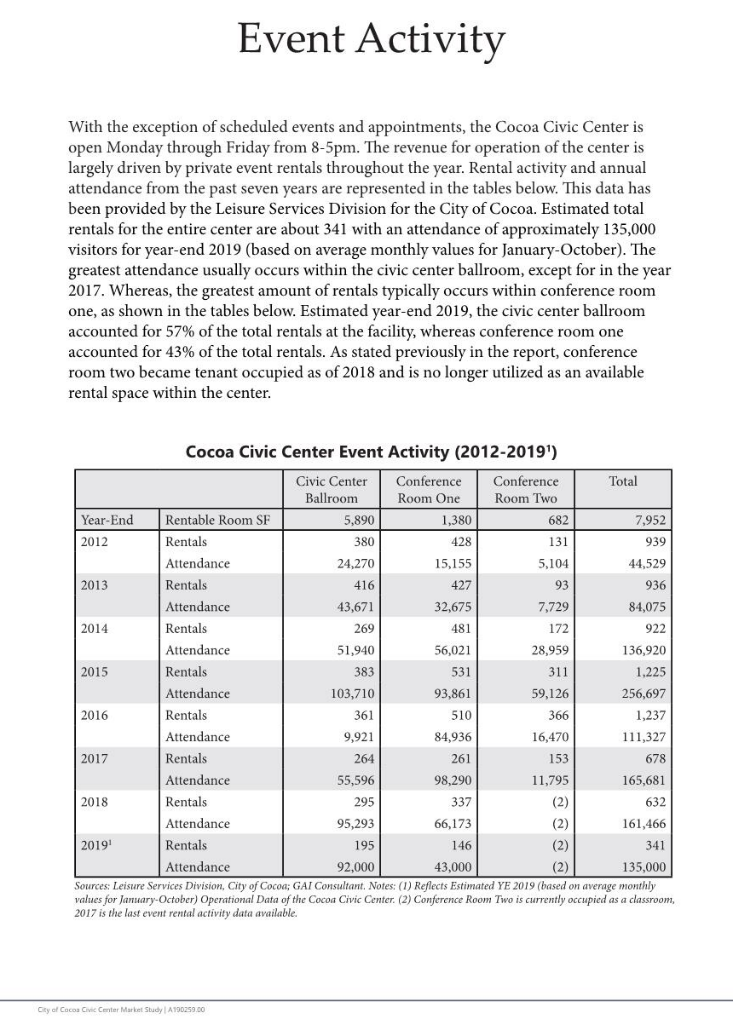 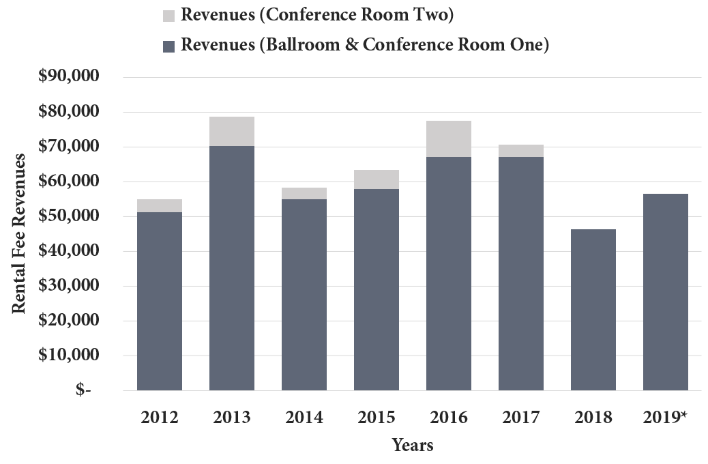 Cocoa Civic Center Revenues & Reservations (2012-2019)
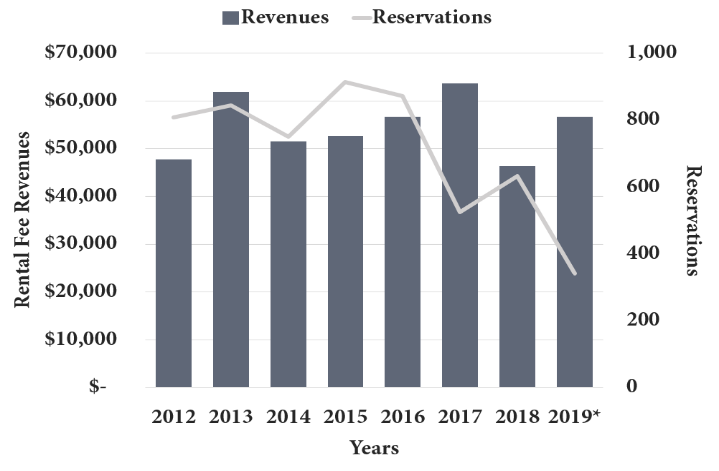 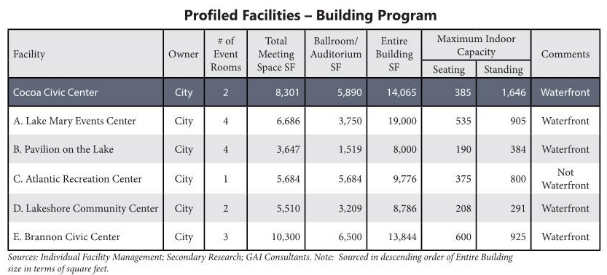 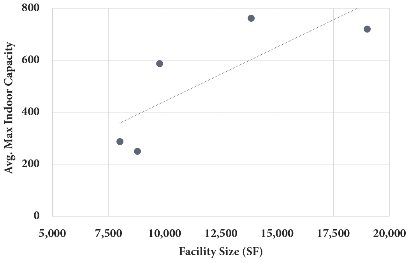 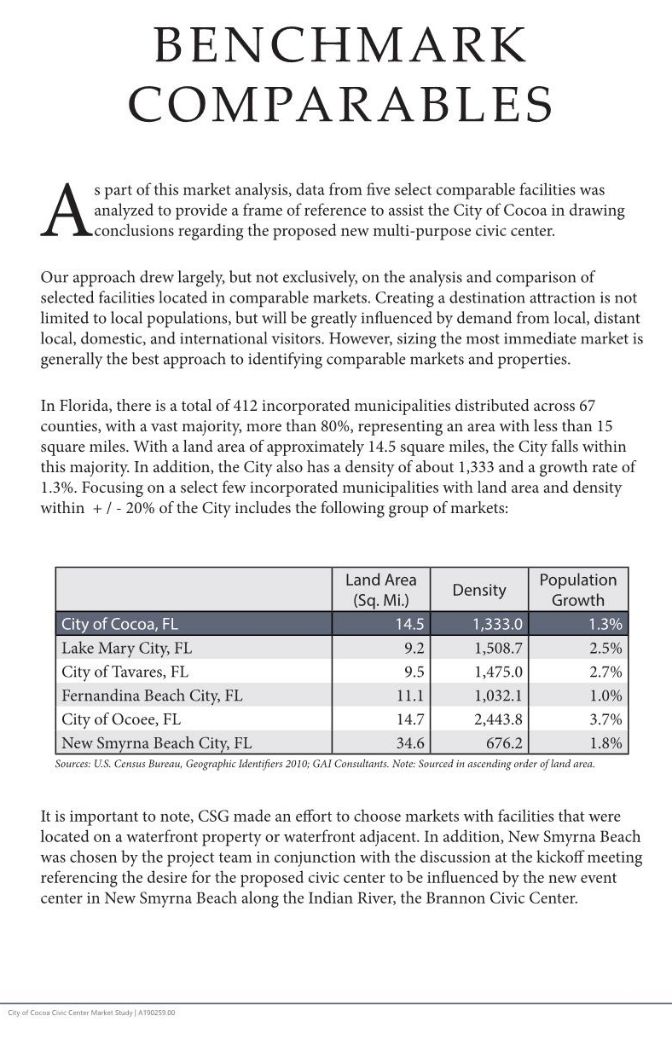 Profiled Facilities –
 Indoor Capacity
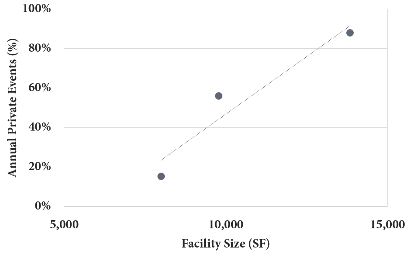 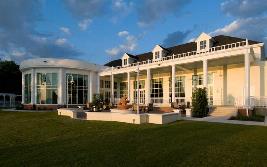 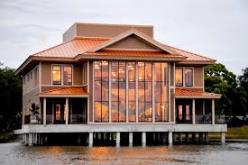 Profiled Facilities –
 Annual Private Events
B
A
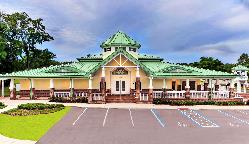 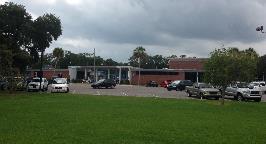 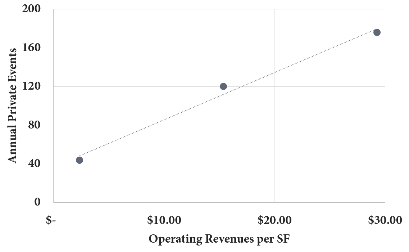 D
C
Profiled Facilities –
Operating Revenues & Annual Private Events
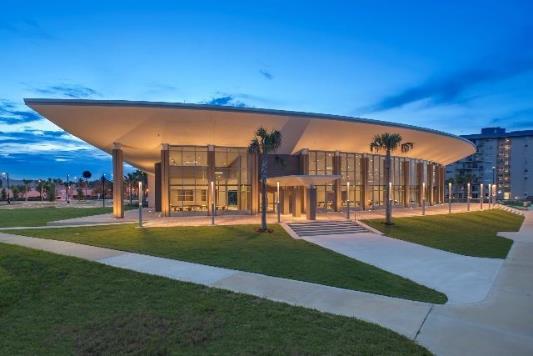 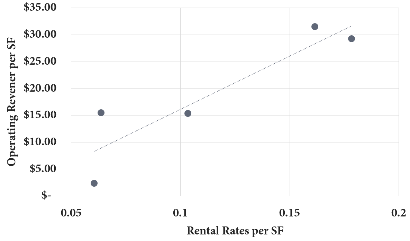 Profiled Facilities –
Operating Revenues & Rental Rates
E
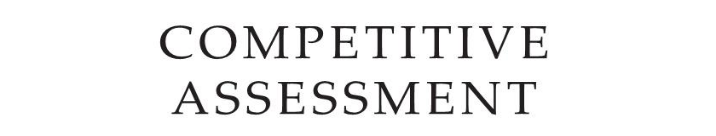 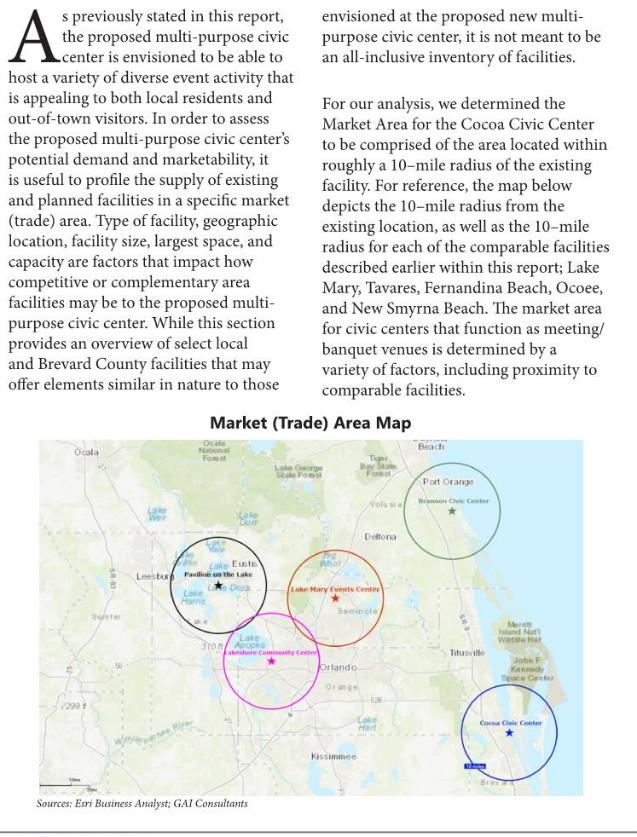 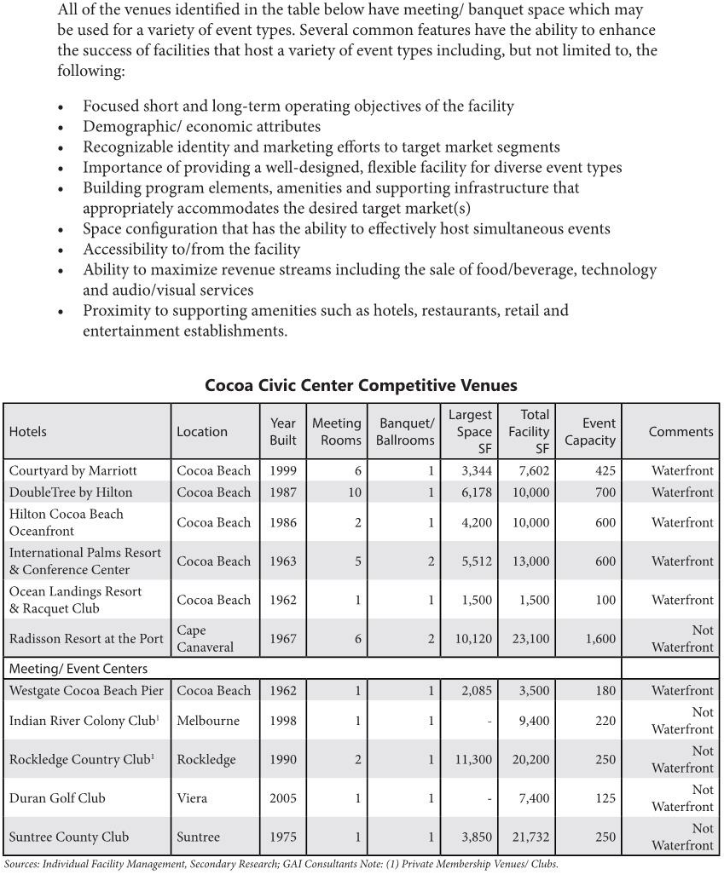 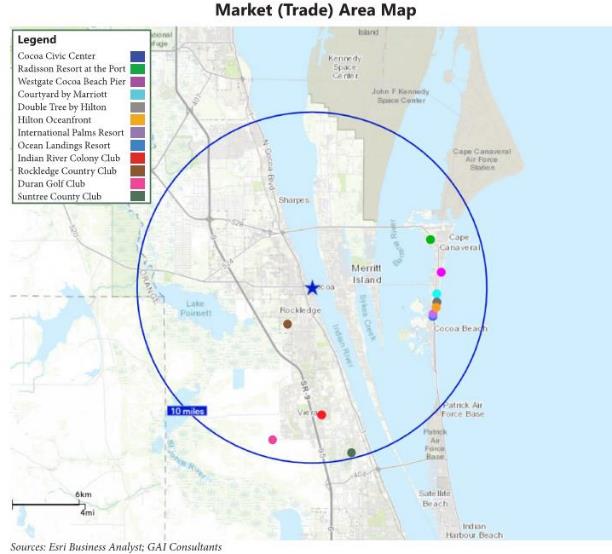 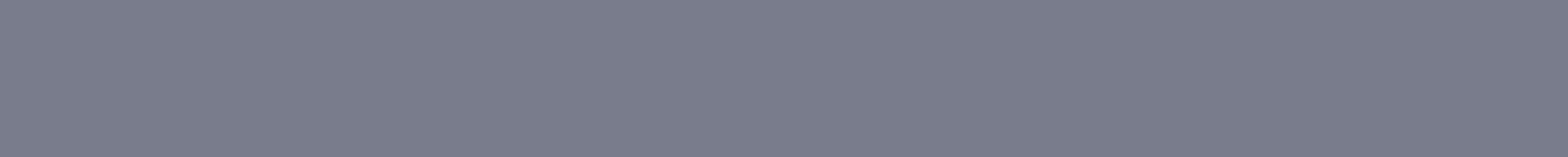 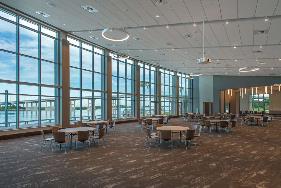 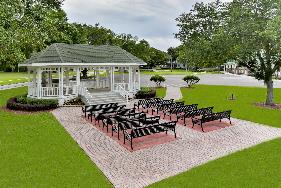 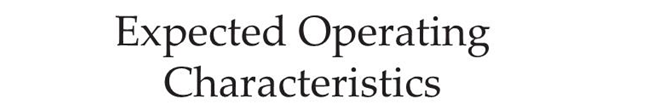 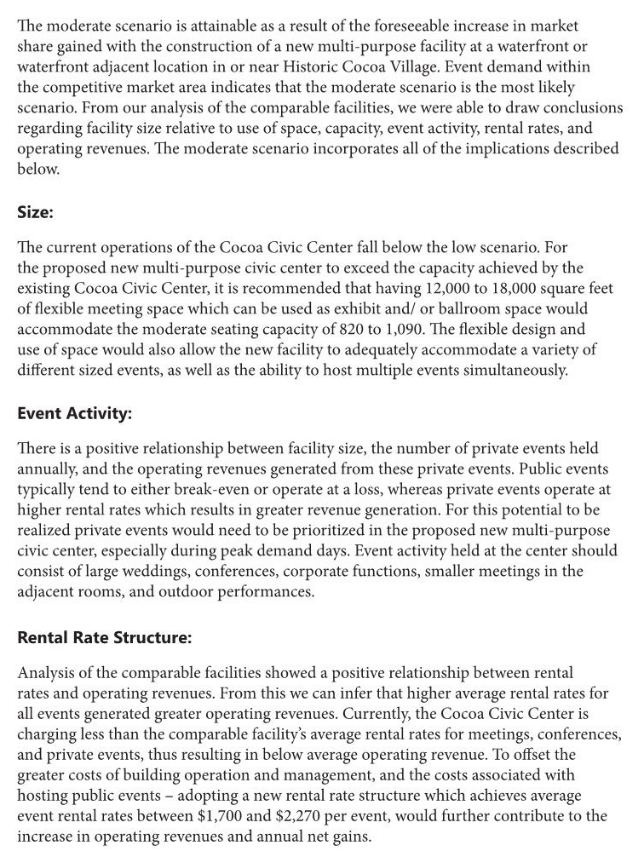 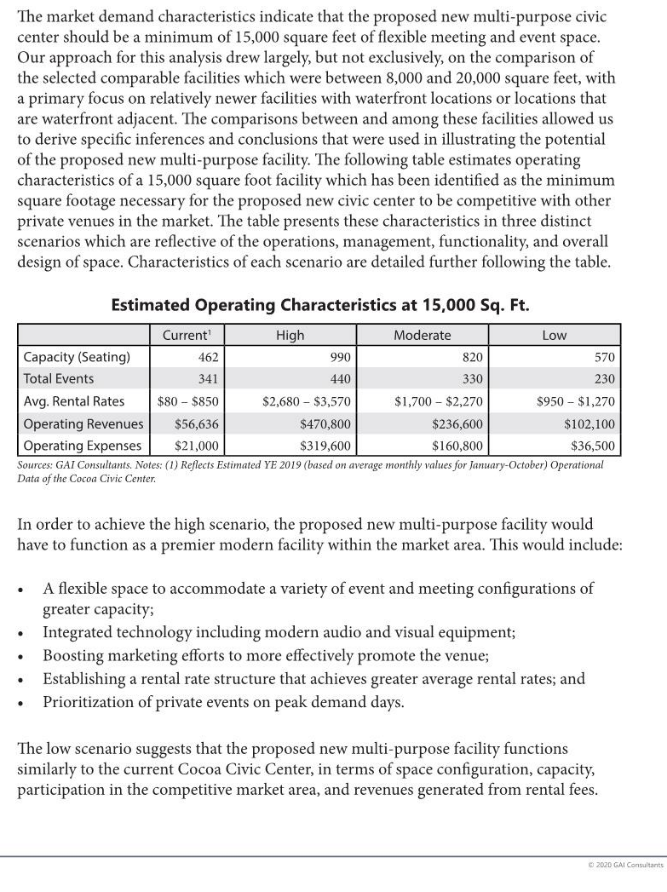 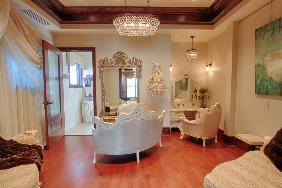 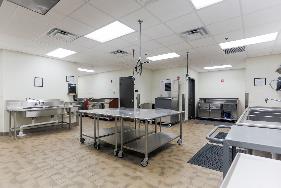 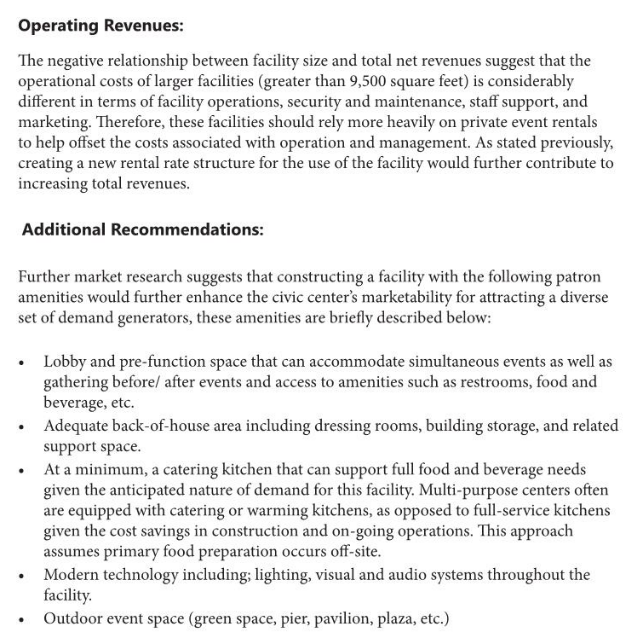 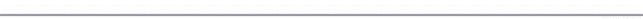 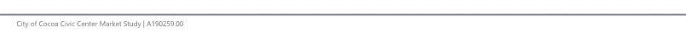 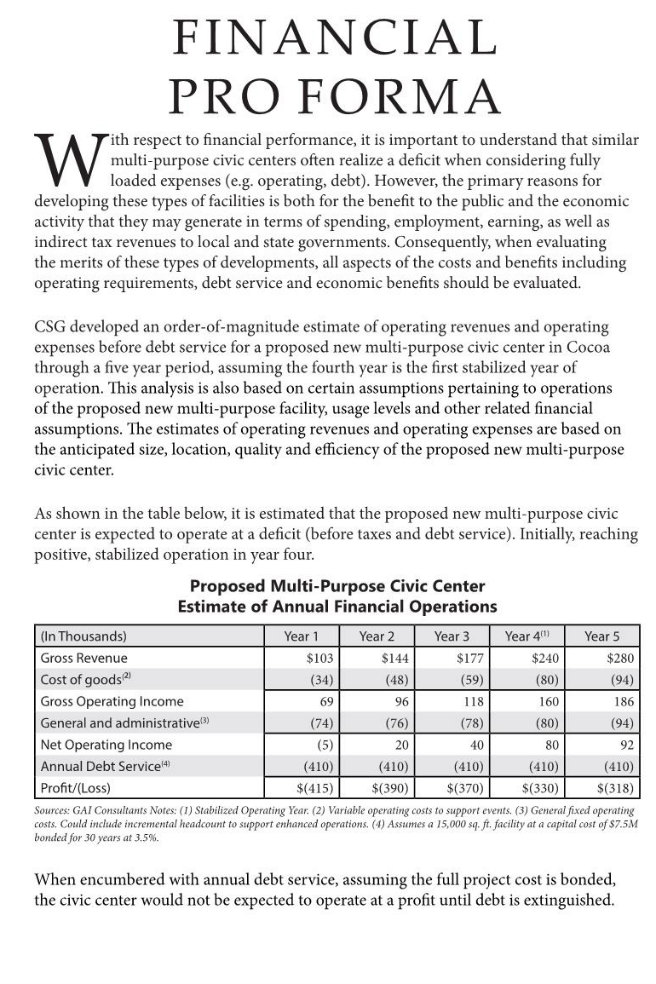 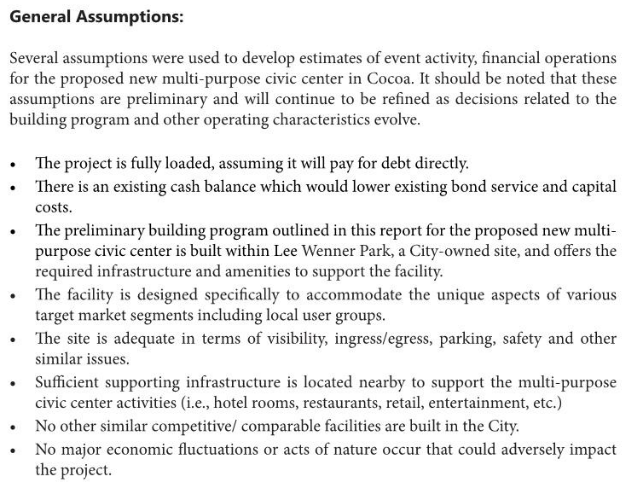 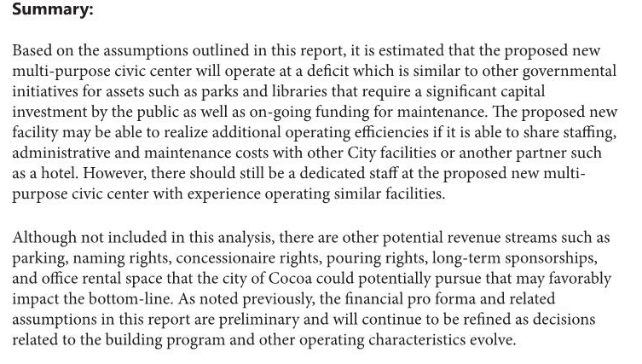 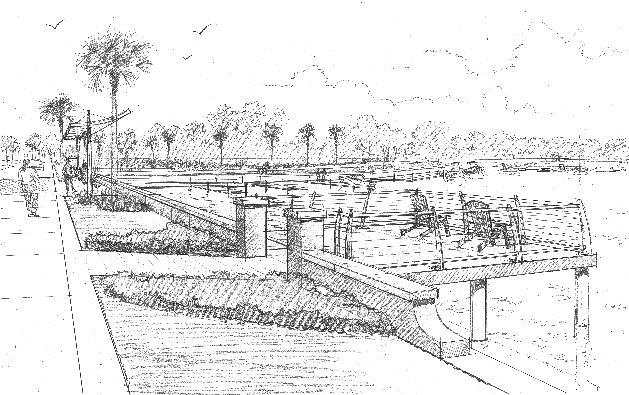 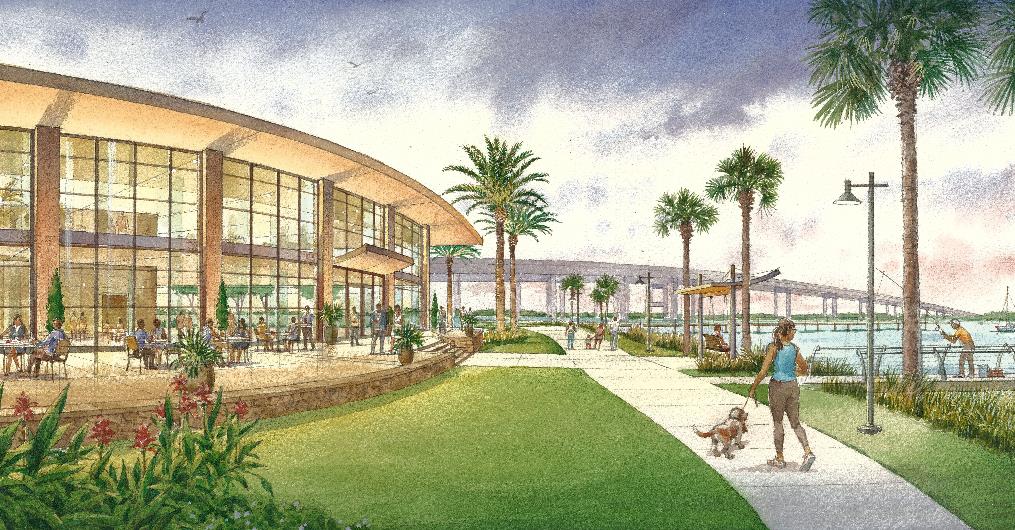 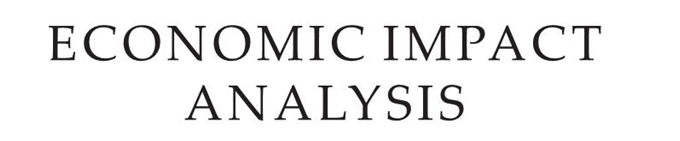 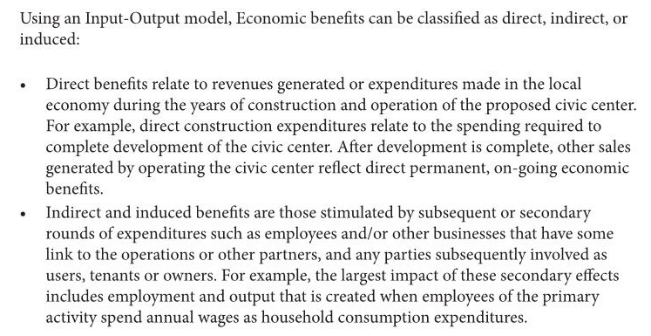 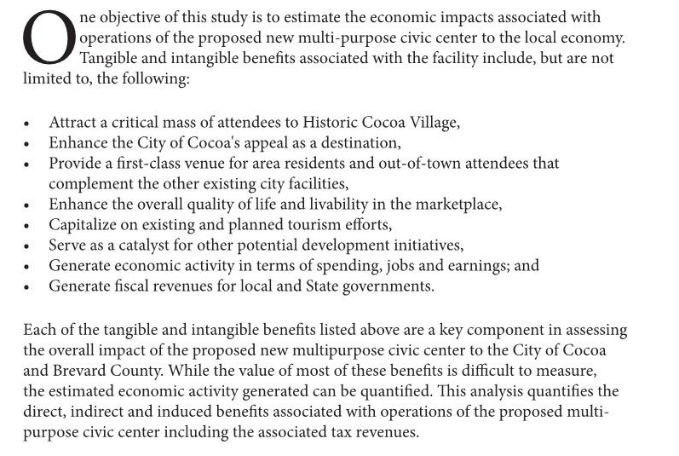 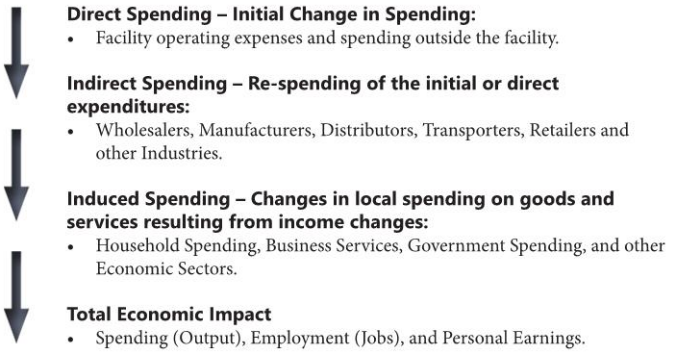 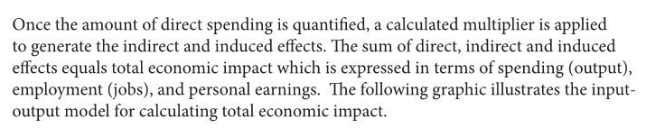 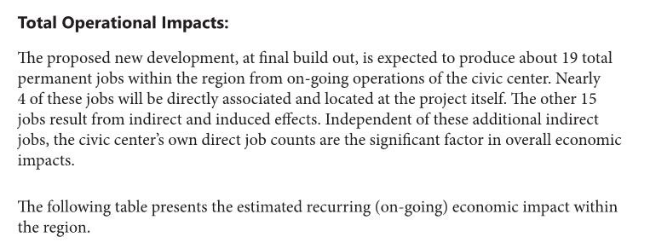 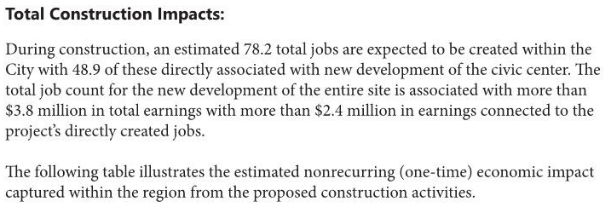 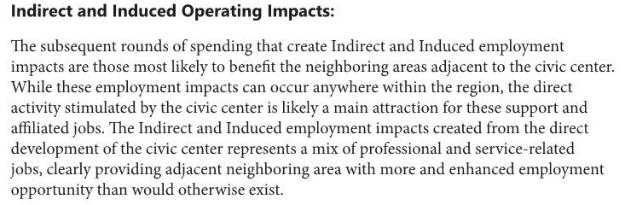 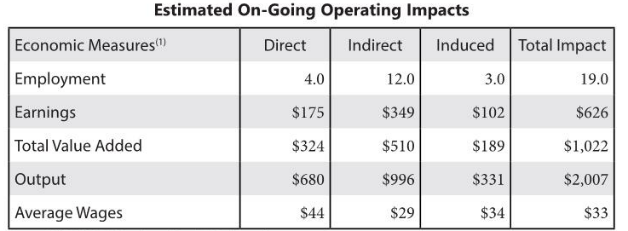 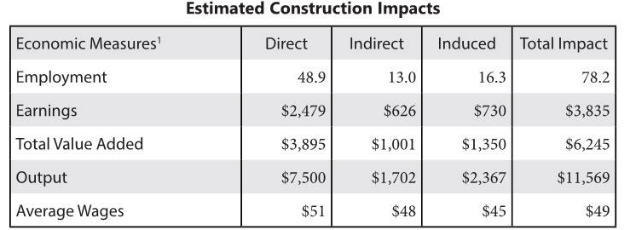